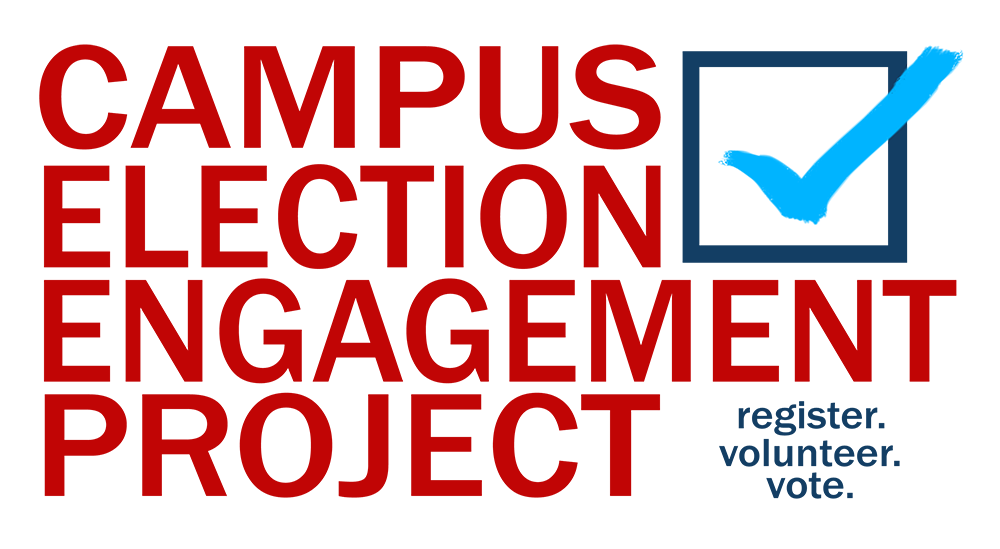 South Dakota
Voter Registration Guide
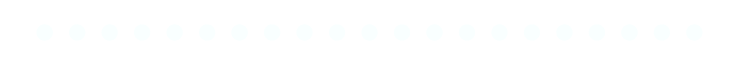 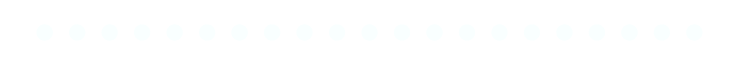 Am I Eligible to Register to Vote?
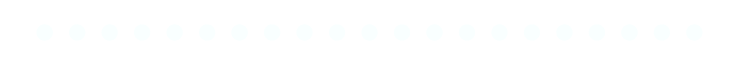 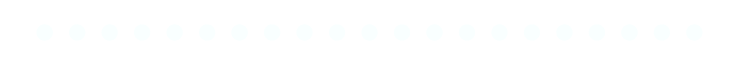 A person must meet the following criteria in order to register to vote...
Must be a U.S. Citizen
Must be at least 18 years of age by the next election
Must be a SD resident as defined here
Must NOT be currently serving a sentence for a felony conviction (including imprisonment, served or suspended, in an adult penitentiary system)
Must NOT be judged mentally incompetent by a court of law
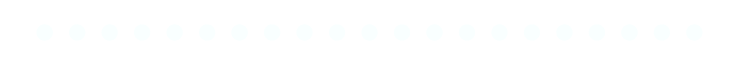 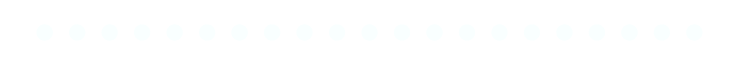 What Do I Need to Register to Vote?
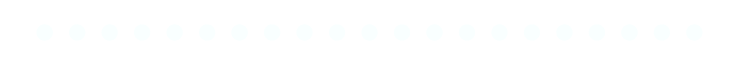 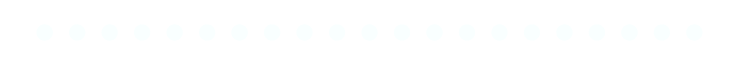 Before you register to vote, make sure you have the following documents ready to go…
Unexpired driver’s license/State ID listing your current address 
If you do not have one of these forms of ID, have the last four digits of your SSN ready
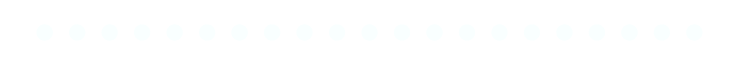 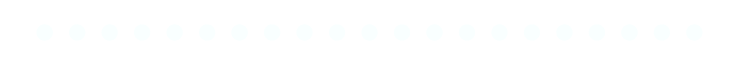 How Can I Register to Vote?
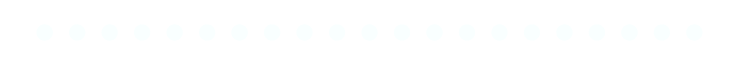 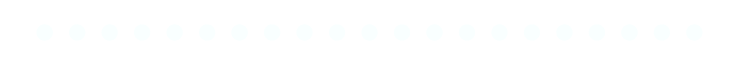 Now that you’re ready to register to vote, here are a few different ways to do so…
Complete the voter registration form, fill it out, and then submit it to your county auditor
Other locations include:
Driver's license station
City Finance Office
Public assistance agencies providing food stamps, TANF or WIC
Department of Human Services offices which provide assistance to the disabled
Military recruitment offices
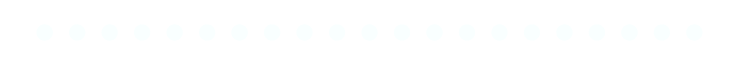 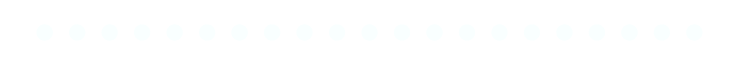 Important Voting Deadlines
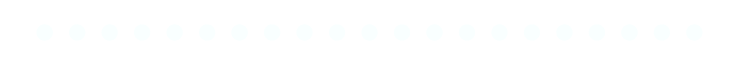 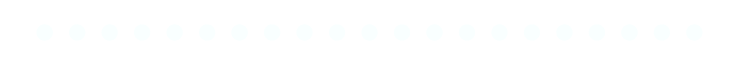 As a newly registered voter, here are some important dates you should know...
Municipal Elections may be held on the following dates:
April 13, 2021
June 8, 2021
June 15, 2021
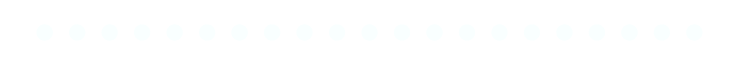 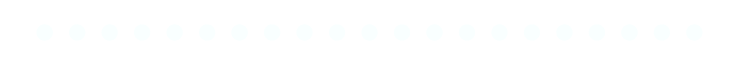 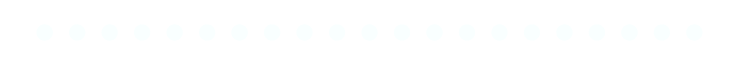 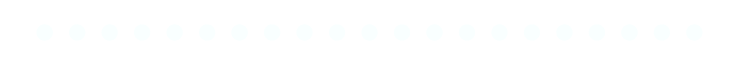 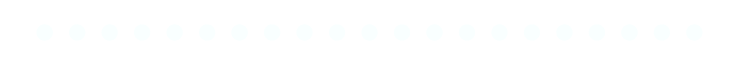 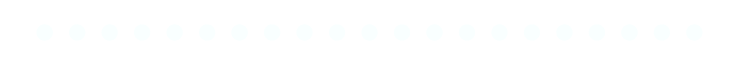 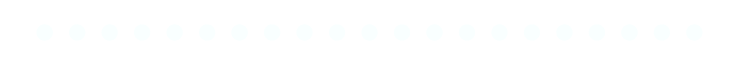 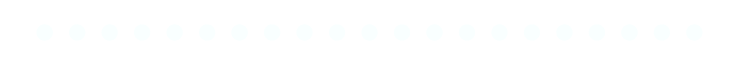 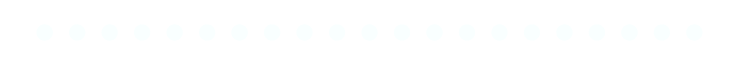 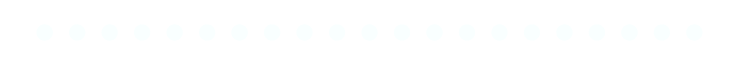 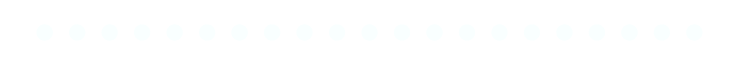 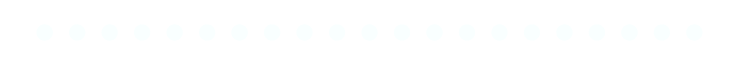 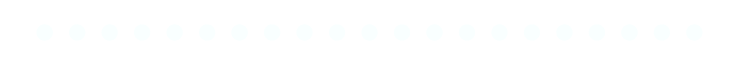 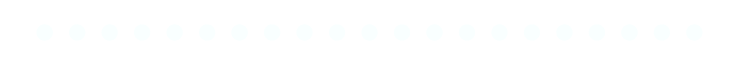 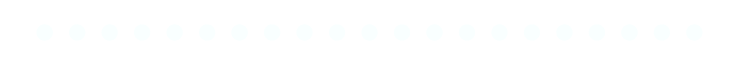 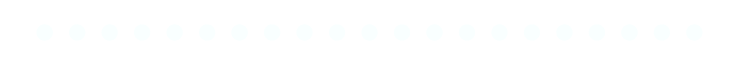 South Dakota’s Elections Website
https://sdsos.gov/elections-voting/default.aspx
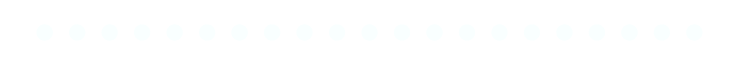 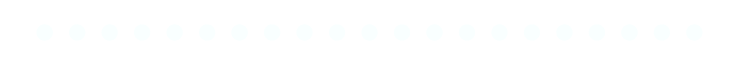 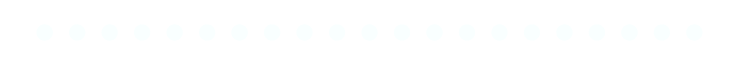 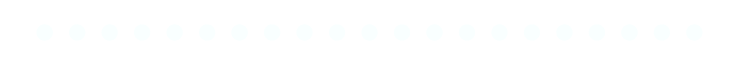 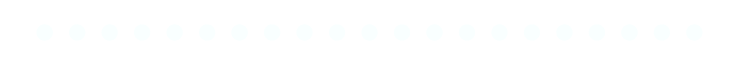 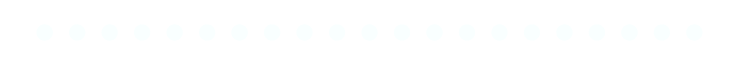 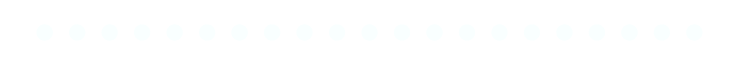 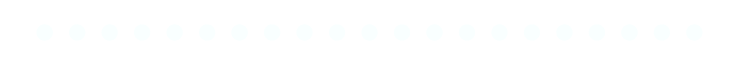 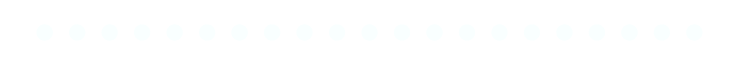 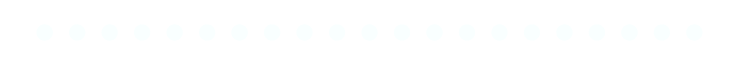 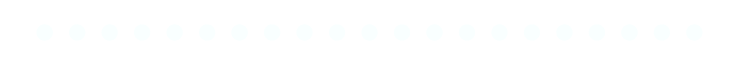 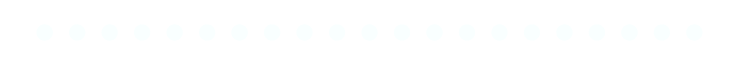 Follow Us
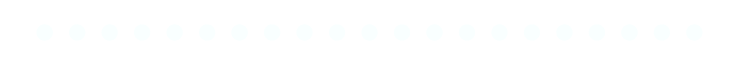 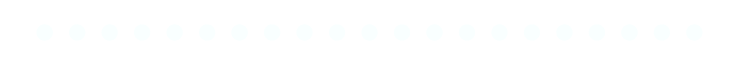 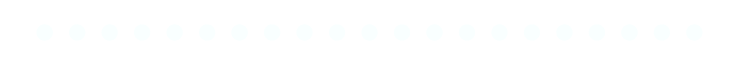 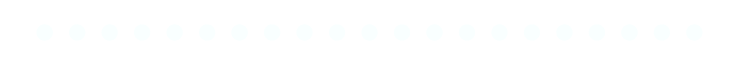 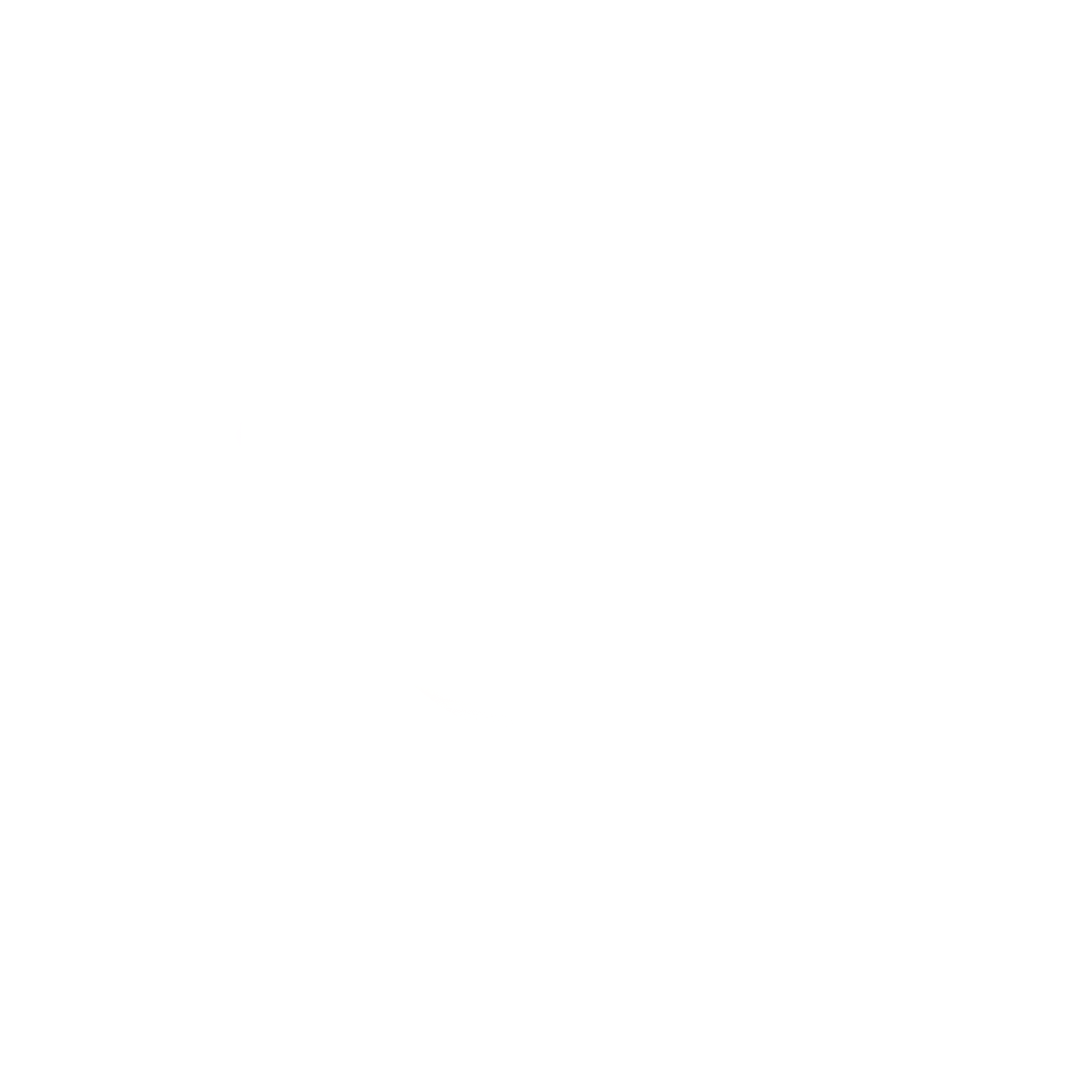 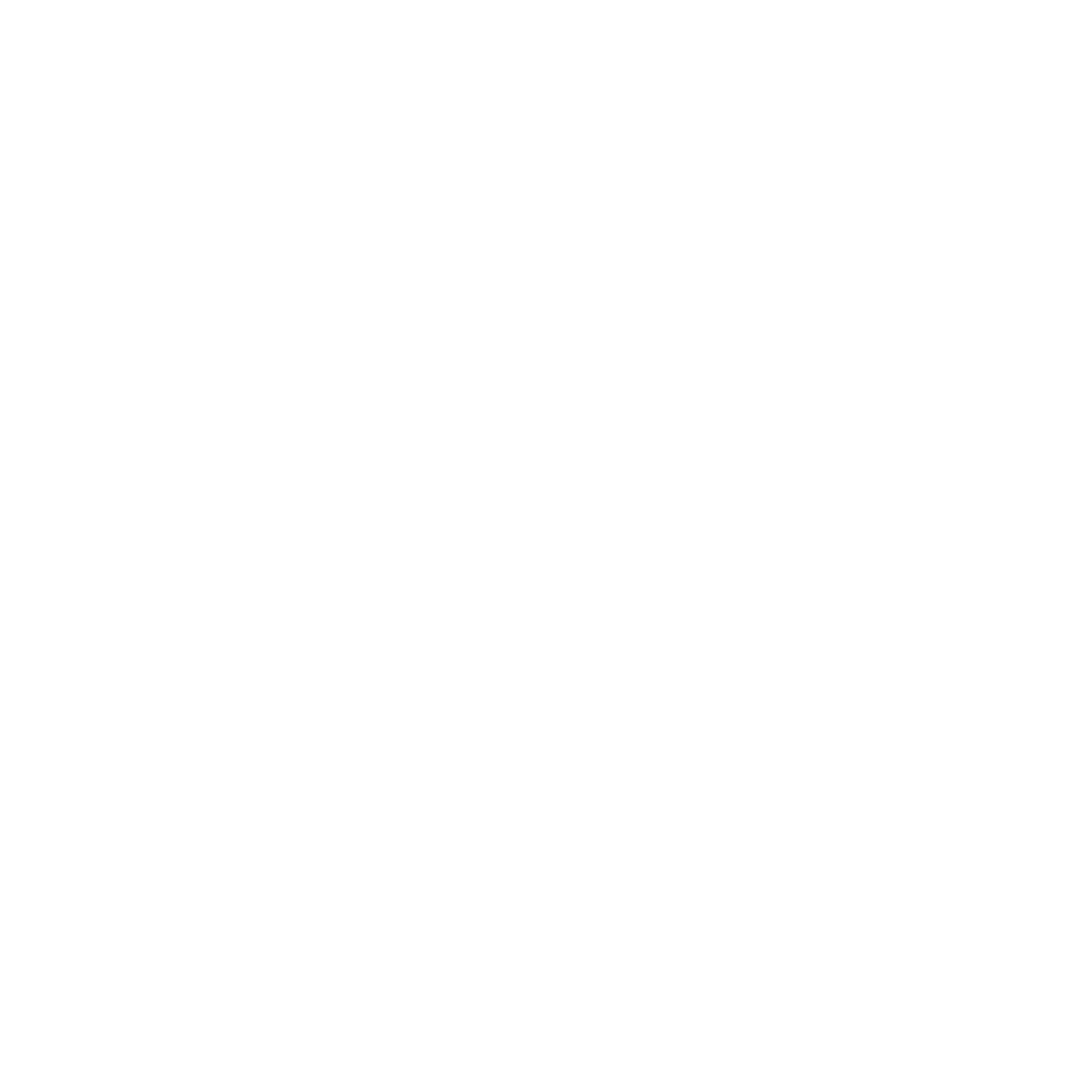 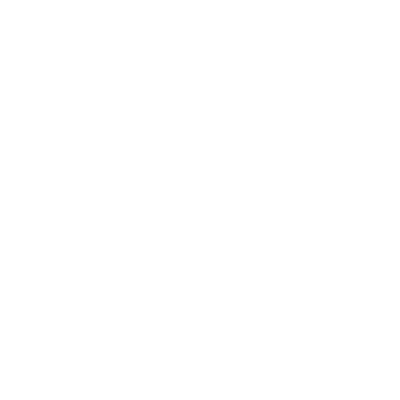 @CAMPUSELECT
@CAMPUS_ELECT
@CAMPUSELECT